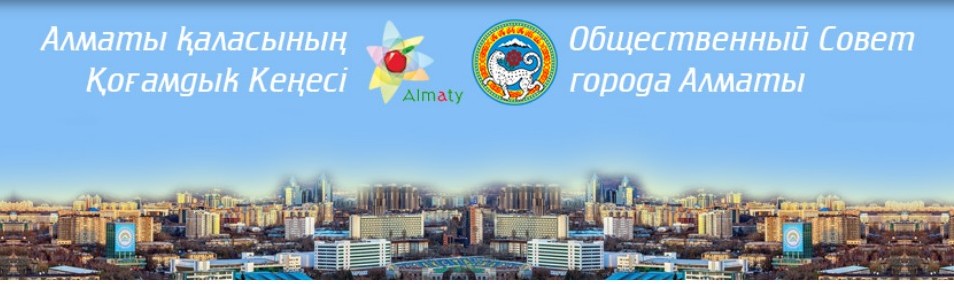 Общественный совет города Алматы
Отчет о деятельности за 9 месяцев 2024 года
1
ОБЕСПЕЧЕНИЕ ДЕЯТЕЛЬНОСТИ ОБЩЕСТВЕННОГО СОВЕТА
Количественные результаты в разрезе форм обеспечения работы
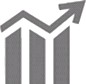 За 9 месяцев 2024 года на рассмотрение всего  поступило:
Рассмотрено за отчетный период
495    469 
Входящих обращений*         Ответов
(*от физических и юридических лиц, а также гос. органов)
85
Проектов нормативно-правовых  актов
На заседаниях (в том числе расширенных) Общественного совета и его комиссиях обсуждались проекты  программ администраторов бюджетных программ, проекты стратегических планов и отчеты государственных  органов о достижении целевых индикаторов.
2
Отчет о деятельности за 9 месяцев 2024 года
В разделе представлена  обобщенная информация о работе  Общественного совета города  Алматы и ее членов по основным  направлениям деятельности  комиссий Общественного совета
РАЗДЕЛ I.  ДЕЯТЕЛЬНОСТЬ ЗА  ОТЧЕТНЫЙ ПЕРИОД
3
Отчет о деятельности за 9 месяцев 2024 года
ОБЩЕСТВЕННЫЕ СЛУШАНИЯ
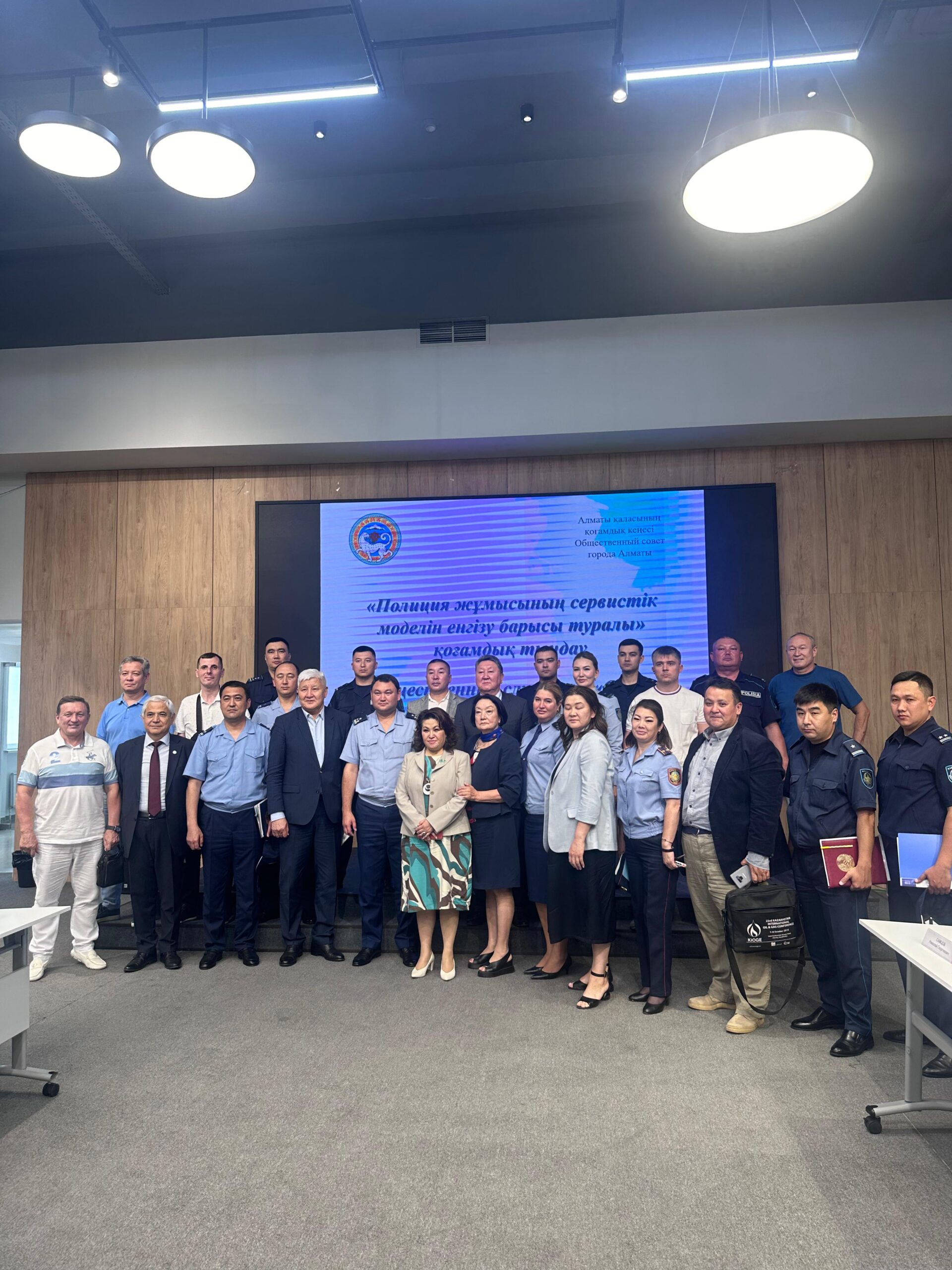 4
Отчет о деятельности за 9 месяцев 2024 года
ОБЩЕСТВЕННЫЙ МОНИТОРИНГ за 9 мес. проведено 28 мероприятий
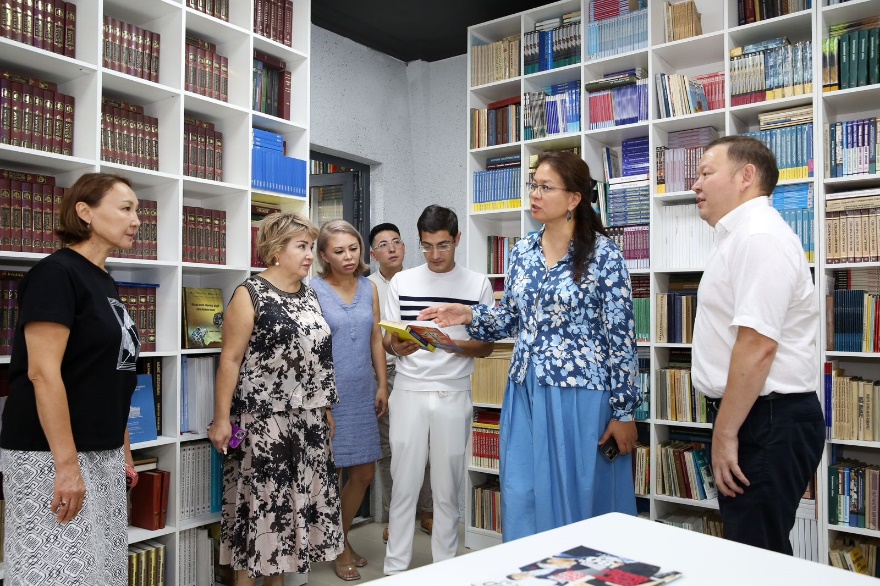 Комиссией 5 Общественного совета г. Алматы проведен, ставший уже ежегодным, мониторинг готовности образовательных учреждений к учебному году, и еще 7 мониторингов в сфере деятельности комиссии.
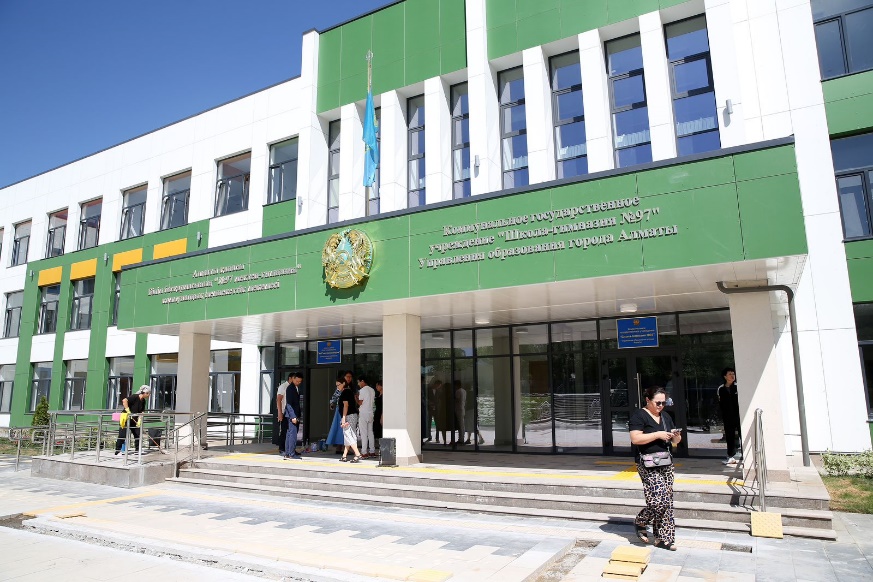 5
Отчет о деятельности за 9 месяцев 2024 года
ОБЩЕСТВЕННЫЙ МОНИТОРИНГ
С апреля текущего года мониторинговой группой Комиссии №3 Общественного совета города Алматы был проведен осмотр многих зданий - памятников архитектуры города, в том числе Театра для детей и юношества имени Н. Сац, Казахского национального театра драмы им. М.Ауэзова, здания бывшей больница Турксиба (железнодорожная больница).
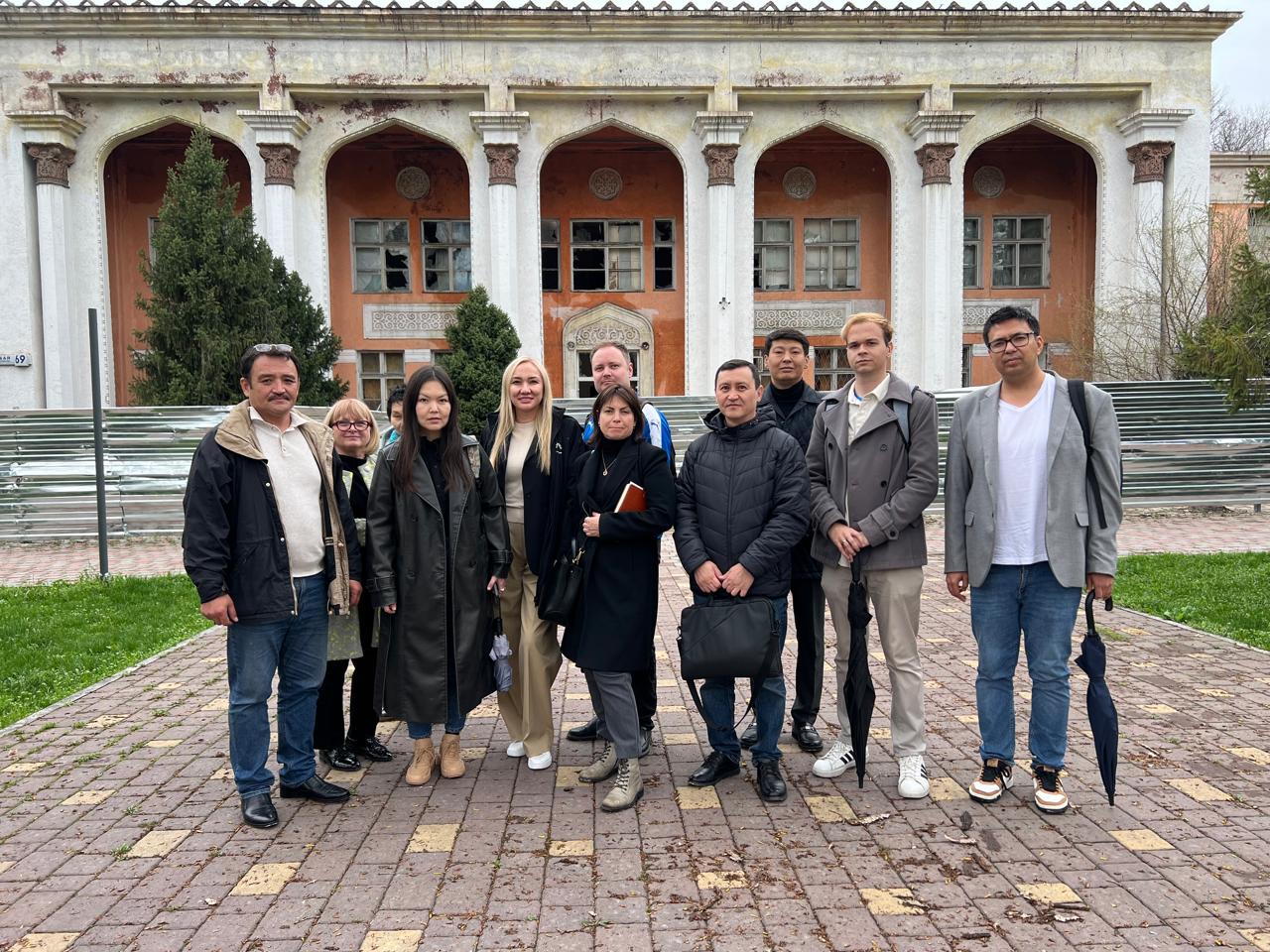 6
Отчет о деятельности за 9 месяцев 2024 года
ОБЩЕСТВЕННЫЙ МОНИТОРИНГ
19.04.2024 в рамках мониторинга прошла встреча членов и экспертов общественного совета города Алматы с руководством ТОО «Бюро по Туризму Алматы»
7
Отчет о деятельности за 9 месяцев 2024 года
МЕДИЙНОЕ СОПРОВОЖДЕНИЕ РАБОТЫ ОБЩЕСТВЕННОГО СОВЕТА
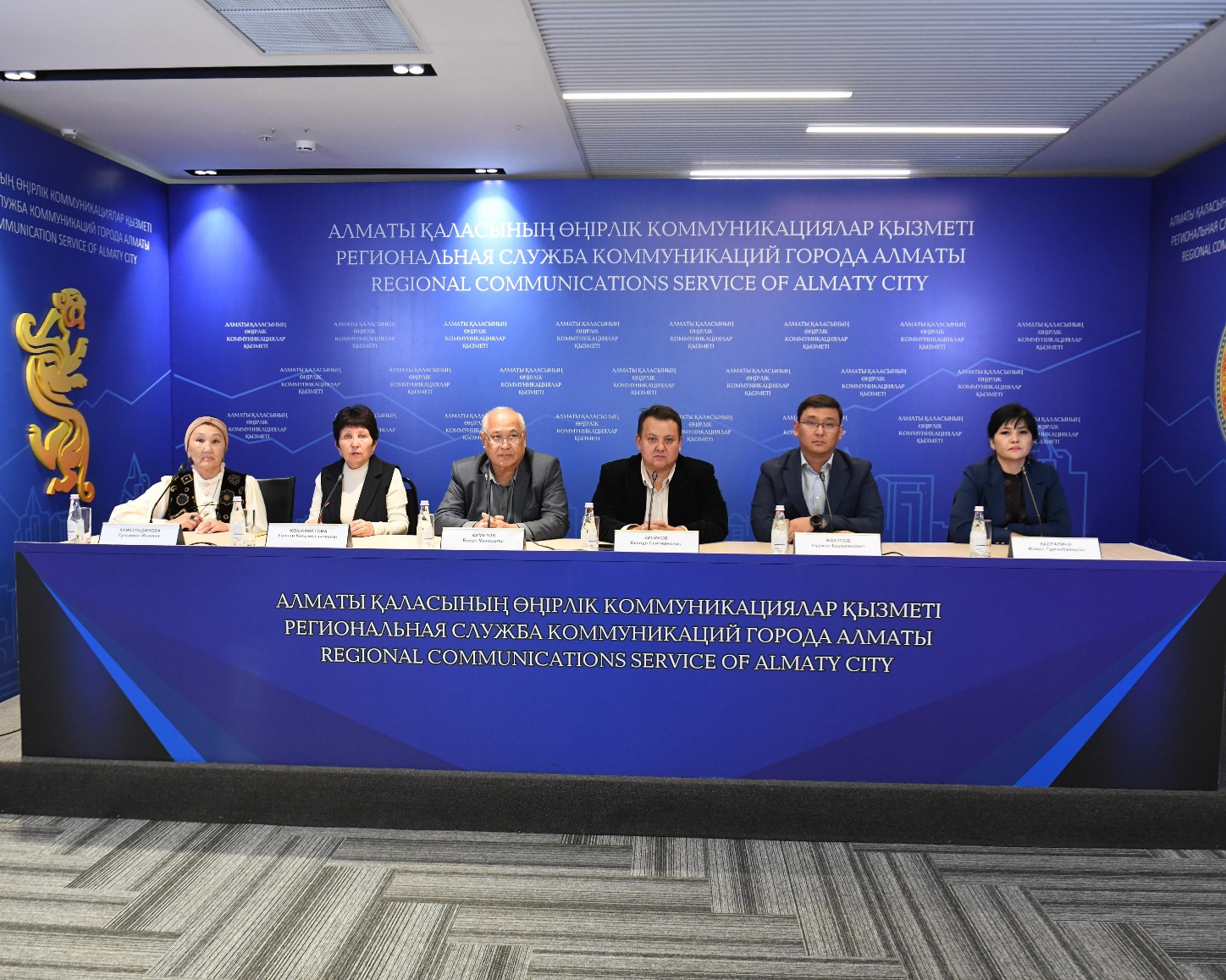 25 сентября 2024 года в Алматы на площадке Региональной службы коммуникаций прошло обсуждение эффективных механизмов работы общественных советов в регионах.
8
Отчет о деятельности за 9 месяцев 2024 года
круглый стол по итогам мониторинга работы программы подушевого финансирования спортивных секций и творческих кружков «Damu Bala»
С июля по сентябрь 2024 года рабочая группа Общественного совета провела мониторинг 52 организаций в 8 районах Алматы. Выявлены нарушения: отсутствие противопожарной сигнализации, доступности для инвалидов, несоответствие ваучеров площадям, использование цокольных этажей, парковок, стоматологий. Также обнаружены неработающие объекты. На программу ежегодно выделяется более 16 млрд тенге.
9
Отчет о деятельности за 9 месяцев 2024 года
ДИАЛОГОВЫЕ ПЛОЩАДКИ
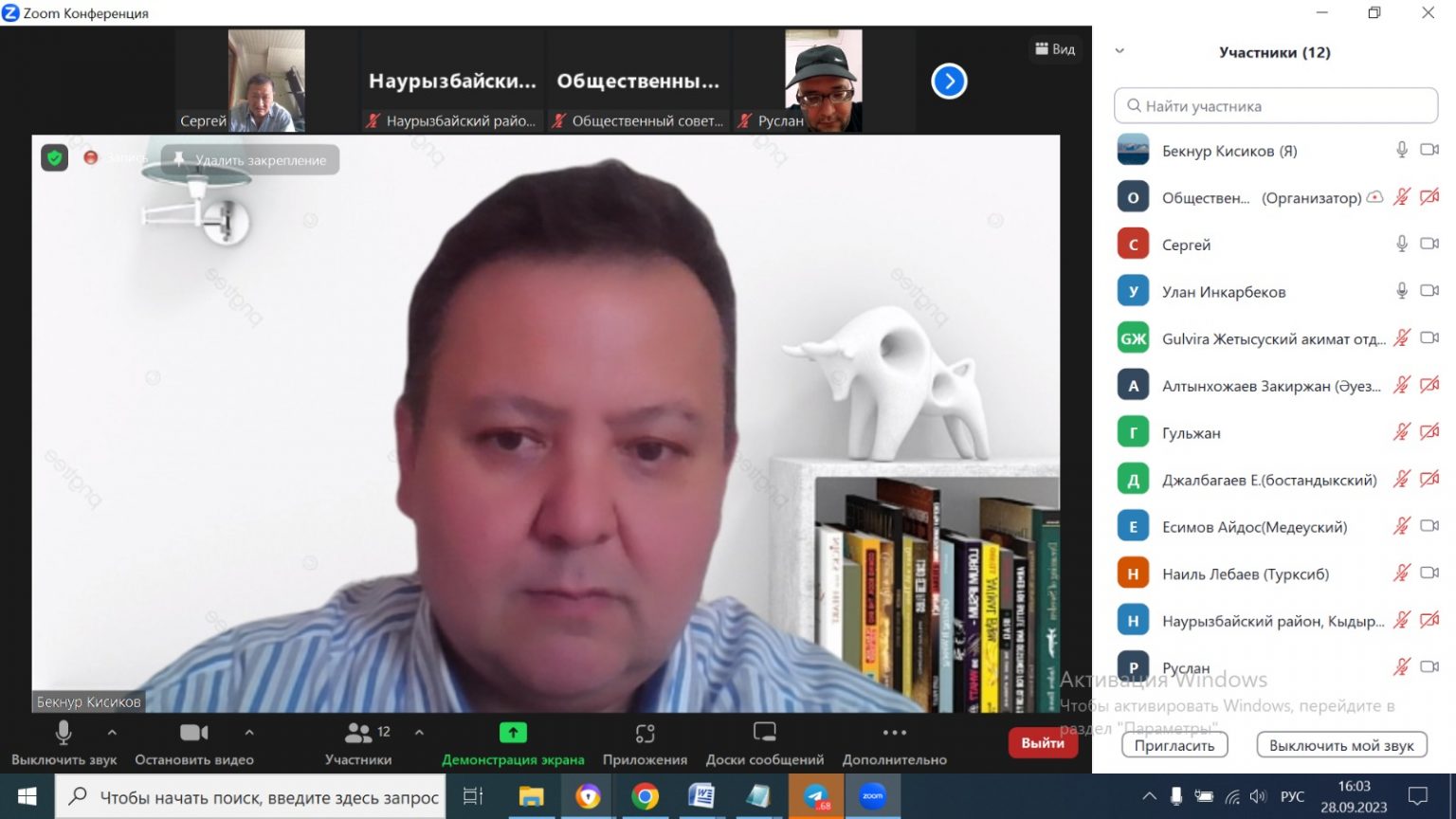 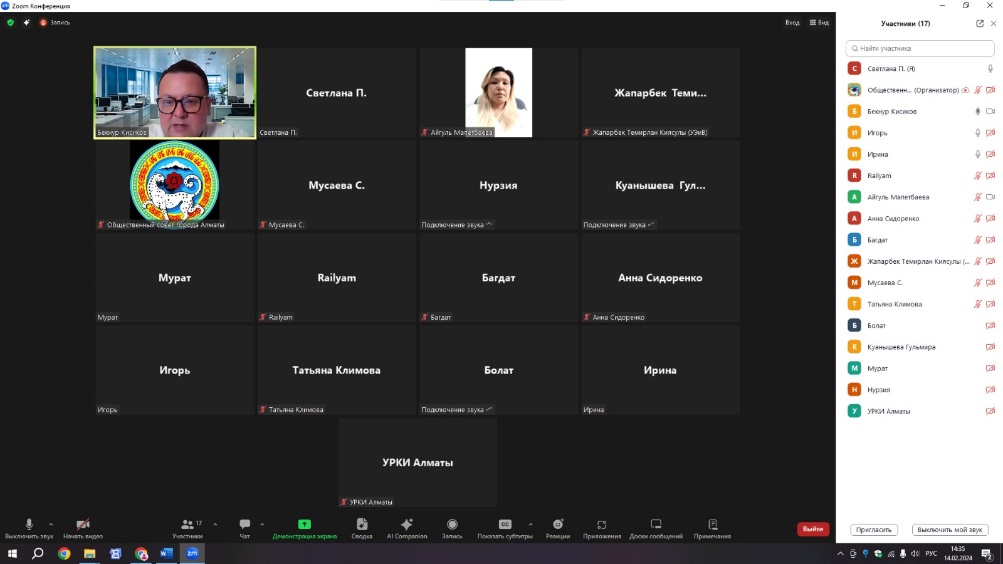 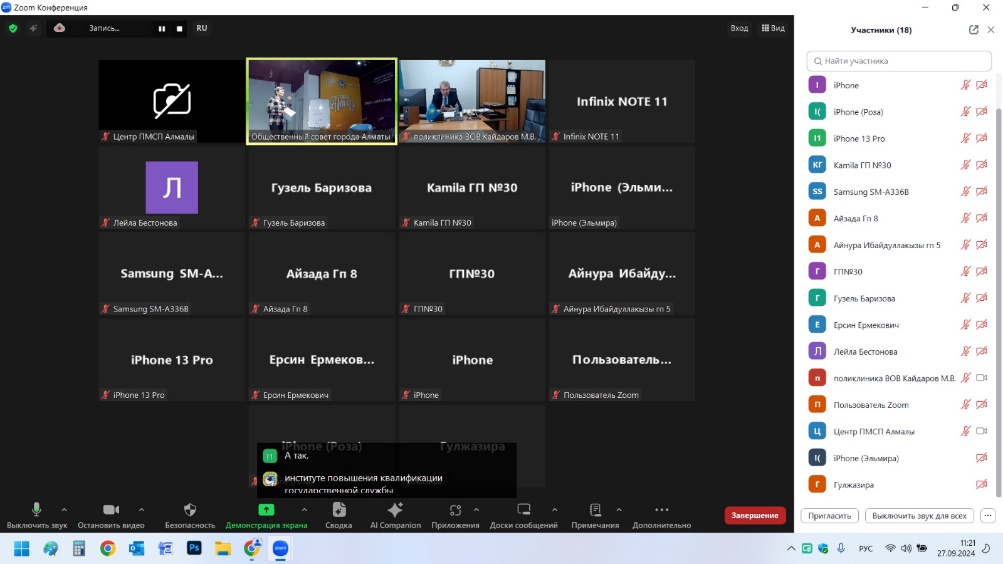 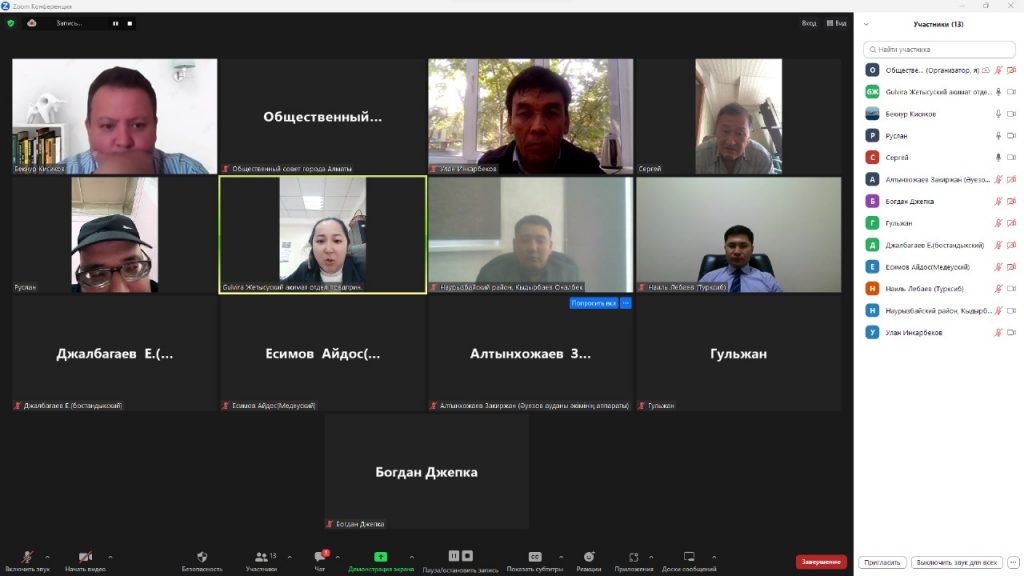 10
Отчет о деятельности за 9 месяцев 2024 года
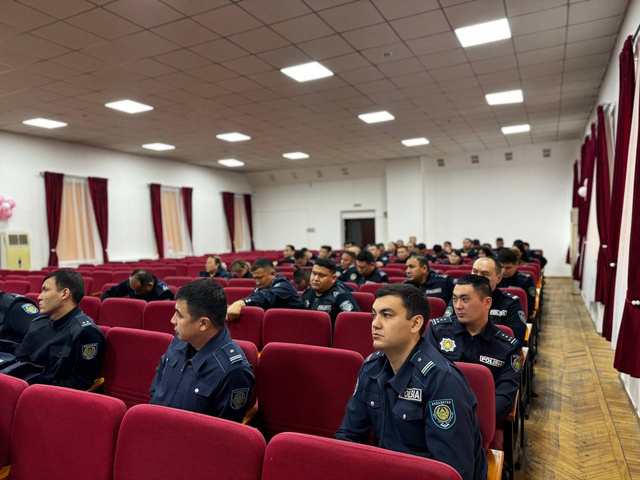 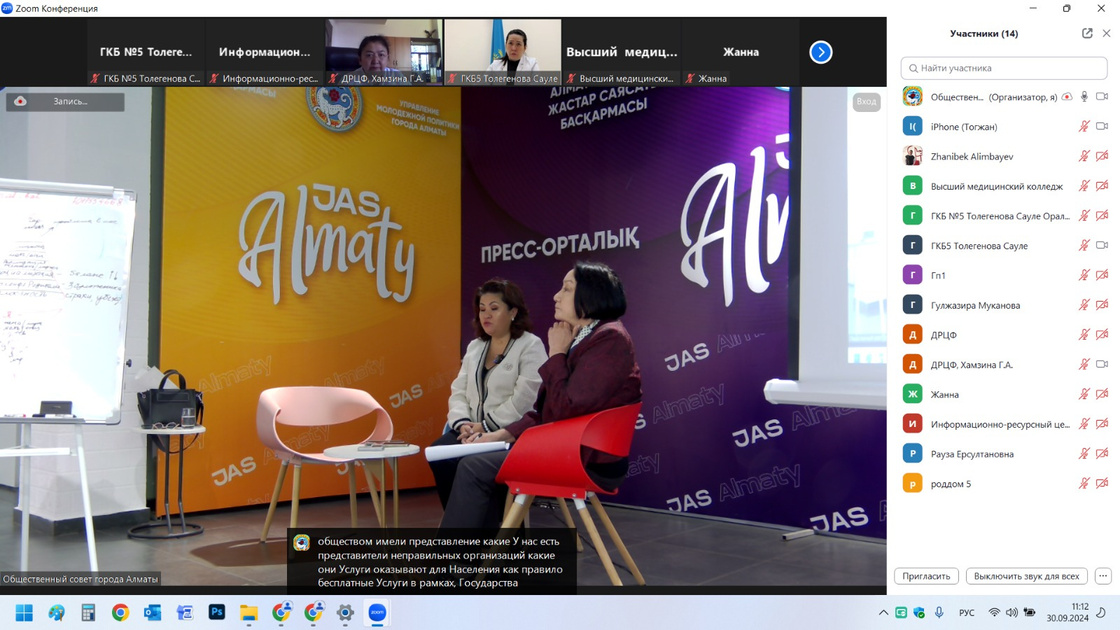 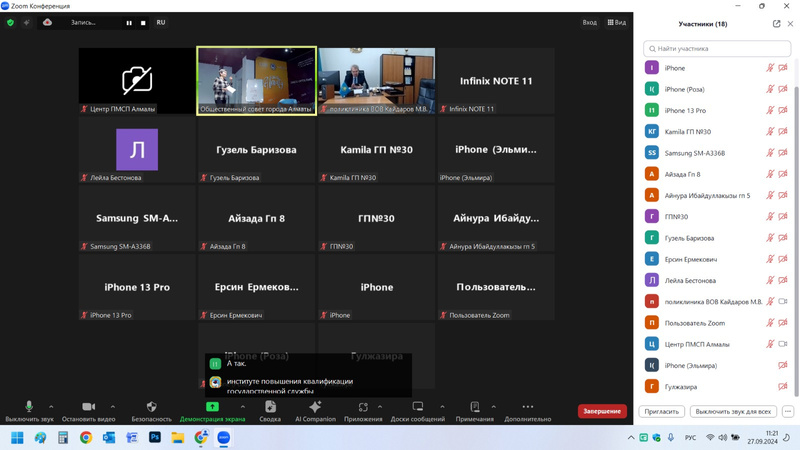 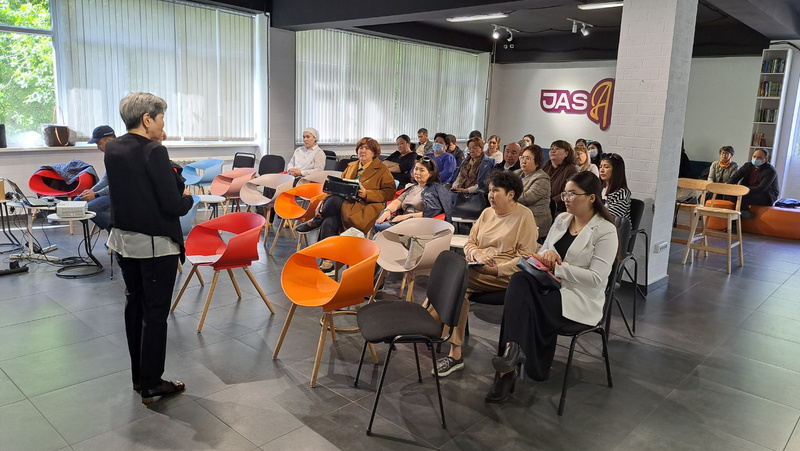 Общее количество участников диалоговых площадок – более 1500 человек.
МЕДИЙНОЕ СОПРОВОЖДЕНИЕ РАБОТЫ ОБЩЕСТВЕННОГО СОВЕТА
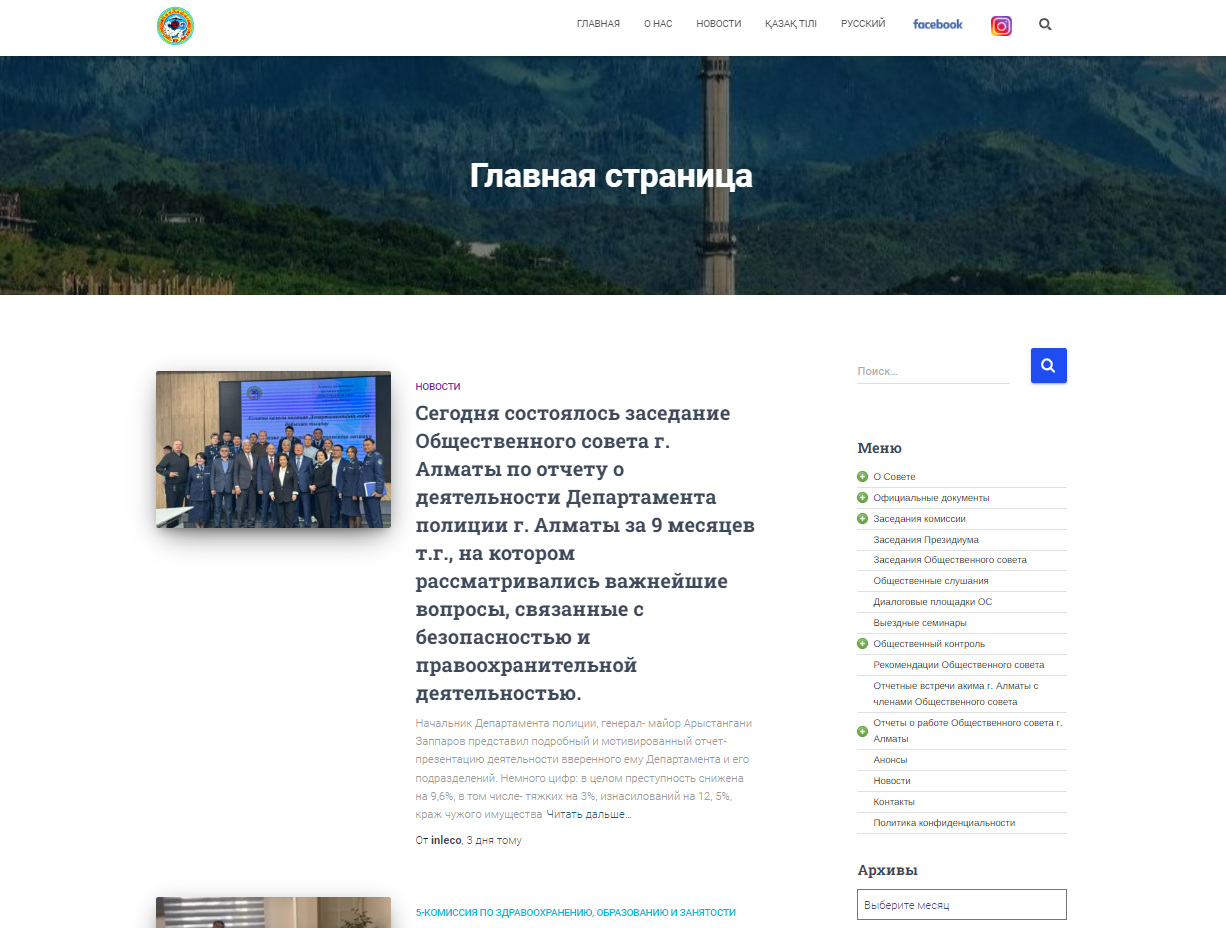 На сайте Общественного совета опубликовано 304 материала, в соцсетях – 230 (ФБ и Инстаграм), сайте Kazkenes.kz - 17.
12
Отчет о деятельности за 9 месяцев 2024 года
МЕДИЙНОЕ СОПРОВОЖДЕНИЕ РАБОТЫ ОБЩЕСТВЕННОГО СОВЕТА
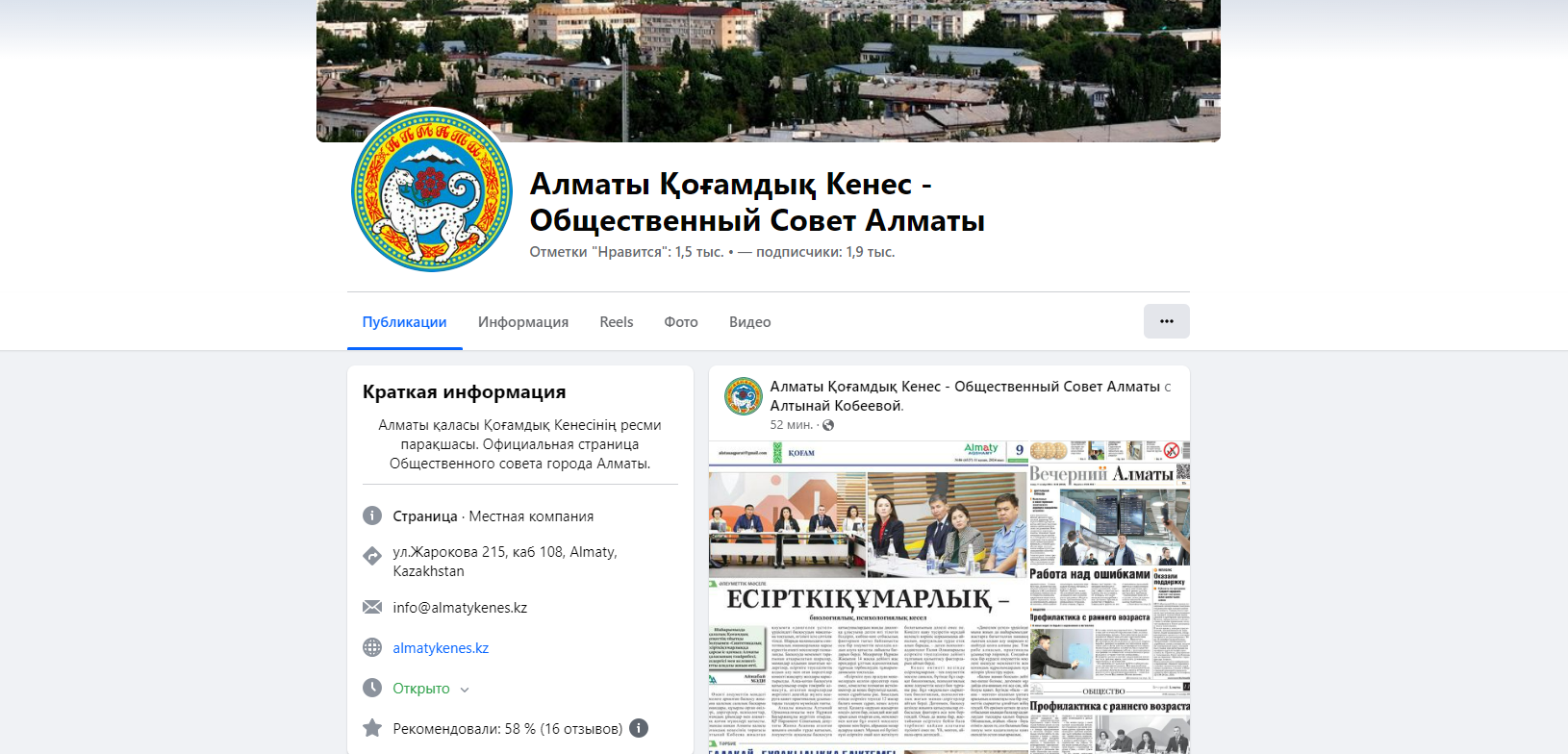 Страница в Facebook Общественного совета
13
Отчет о деятельности за 9 месяцев 2024 года
Выполнение обязательных мероприятий
14
Отчет о деятельности за 9 месяцев 2024 года
Выполнение инициативных мероприятий
15
Отчет о деятельности за 9 месяцев 2024 года